Spiritual Stability
Revelation 3
7 “Write this letter to the angel of the church in Philadelphia.
This is the message from the one who is holy and true, the one who has the key of David. What he opens, no one can close; and what he closes, no one can open:
Revelation 3
8 “I know all the things you do, and I have opened a door for you that no one can close. 
You have little strength, yet you kept my word and did not deny me.
Revelation 3
9 Look, I will force those who belong to Satan’s synagogue—those liars who say they are Jews but are not—to come and bow down at your feet. 
They will acknowledge that you are the ones I love.
Revelation 3
10 “Because you have kept the word of my perseverance, I will protect you from the great time of testing that will come upon the whole world to test those who belong to this world.
Revelation 3
11 I am coming soon. Hold on to what you have, so that no one will take away your crown. 
12 All who are victorious will become pillars in the Temple of my God, and they will never have to leave it.
Revelation 3
13 Anyone with ears to hear must listen to the Spirit and understand what he is saying to the churches.”
Revelation 3
Near a fertile plain
Especially good for growing grapes
There was a cult to Dionysus here
Revelation 3
On a major fault line
Regular tremors
Devastating earthquake in 17 CE
Revelation 3
The moment everything changes
Personal
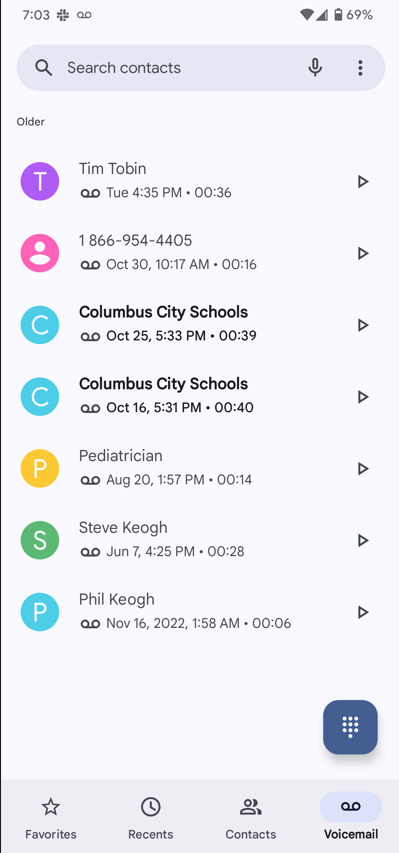 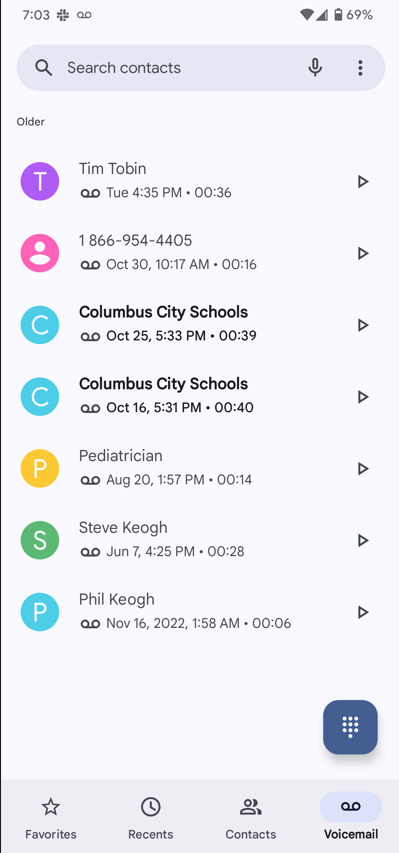 On a major fault line
Regular tremors
Devastating earthquake in 17 CE
Revelation 3
The moment everything changes
Personal
Cultural
On a major fault line
Regular tremors
Devastating earthquake in 17 CE
Revelation 3
The moment everything changes
Personal
Cultural
March 10, 2020
Last night at 11p we found out that OSU was suspending in-person classes after the first confirmed cases of Coronavirus hit Ohio – 3 people tested positive
It’s possible that schools will have to cancel classes, that we will need to cancel CT for a while, etc. It’s hard to know how far this is going to go.
On a major fault line
Regular tremors
Devastating earthquake in 17 CE
Revelation 3
Some people moved out and never came back
Others ran outside every time a tremor hit
On a major fault line
Regular tremors
Devastating earthquake in 17 CE
Revelation 3
Fear: a healthy response to danger, often automatic
Revelation 3
Fear: a healthy response to danger, often automatic
Anxiety: thoughts of what is possible trigger the same fear response
“It is healthy to be anxious and on alert when one is in a situation where there really could be dangers lurking.
Revelation 3
Fear: a healthy response to danger, often automatic
Anxiety: thoughts of what is possible trigger the same fear response
But when our alarm bell is on a hair trigger so that it is frequently activated by ordinary events – including many that pose no real threat – it keeps us in a perpetual state of distress.” (Haidt, The Anxious Generation)
Revelation 3
There was also generational anxiety here:
Most people weren’t alive when the big one hit
But their parents were
On a major fault line
Regular tremors
Devastating earthquake in 17 CE
Revelation 3
Lots of anxiety
Lots of wine
Revelation 3
V9 – “[liars] who belong to Satan’s synagogue”
A group the Christians used to be a part of
The synagogue rejected them, spread lies
Revelation 3
Philadelphia:
Anxious city numbing themselves
God’s people: A Model Church
In the midst of anxiety, they stood firm.
HOW?
Revelation 3
7 This is the message from the one who is holy and true, the one who has the key of David. What he opens, no one can close; and what he closes, no one can open:
#1 – Know: Who Jesus Is
7 This is the message from the one who is holy and true, the one who has the key of David. What he opens, no one can close; and what he closes, no one can open:
Jesus is different
#1 – Know: Who Jesus Is
7 This is the message from the one who is holy and true, the one who has the key of David. What he opens, no one can close; and what he closes, no one can open:
Jesus is different
Jesus is trustworthy
#1 – Know: Who Jesus Is
7 This is the message from the one who is holy and true, the one who has the key of David. What he opens, no one can close; and what he closes, no one can open:
Jesus is different
Jesus is trustworthy
Jesus opens the door
John 10:9 – “I am the door; whoever enters through me will be saved.”
#1 – Know: Who Jesus Is
7 This is the message from the one who is holy and true, the one who has the key of David. What he opens, no one can close; and what he closes, no one can open:
Jesus is different
Jesus is trustworthy
Jesus opens the door
V12 – “I will write on them the name of my God, and they will be citizens in the city of my God.”
#1 – Know: Who Jesus Is
8 “I know all the things you do, and I have opened a door for you that no one can close. You have little strength, yet you kept my word and did not deny me.
8 “I know all the things you do, and I have opened a door for you that no one can close. You have little strength, yet you kept my word and did not deny me.
We want to be known
We are scared of being known
Why do we hide?
#1 –Know: Jesus Knows You
8 “I know all the things you do, and I have opened a door for you that no one can close. You have little strength, yet you kept my word and did not deny me.
We want to be known
We are scared of being known
Why do we hide?
Open up to God and then to others
#1 –Know: Jesus Knows You
8 “I know all the things you do, and I have opened a door for you that no one can close. You have little strength, yet you kept my word and did not deny me.
Anxiety: Focused on self/future
Serving: Focused on others
#2 – Jesus Gives: Purpose
8 “I know all the things you do, and I have opened a door for you that no one can close. You have little strength, yet you kept my word and did not deny me.
Anxiety: Focused on self/future
Serving: Focused on others
Ask God to give you someone to talk to about their lives
#2 – Jesus Gives: Purpose
8 “I know all the things you do, and I have opened a door for you that no one can close. You have little strength, yet you kept my word and did not deny me.
NOT ‘obeyed’ like it’s a list of rules
‘Kept’ – spend time in, rely on
V10 – “You have kept the word of my perseverance”
#2 – Jesus Gives: His Word
8 “I know all the things you do, and I have opened a door for you that no one can close. You have little strength, yet you kept my word and did not deny me.
Isaiah 49:1b – Yahweh called me before my birth; from within the womb he called me.
NOT ‘obeyed’ like it’s a list of rules
‘Kept’ – spend time in, rely on
V10 – “You have kept the word of my perseverance”
#2 – Jesus Gives: His Word
8 “I know all the things you do, and I have opened a door for you that no one can close. You have little strength, yet you kept my word and did not deny me.
NOT ‘obeyed’ like it’s a list of rules
‘Kept’ – spend time in, rely on
God’s word is trustworthy (John 17:17)
#2 – Jesus Gives: His Word
9 Look, I will force those who belong to Satan’s synagogue—those liars who say they are Jews but are not—to come and bow down at your feet. They will acknowledge that you are the ones I love.
10 “Because you have kept the word of my perseverance, I will protect you from the great time of testing that will come upon the whole world to test those who belong to this world.
10 “Because you have kept the word of my perseverance, I will protect you from the great time of testing that will come upon the whole world to test those who belong to this world.
Revelation 21:4 – There will be no more death or mourning or crying or pain
The answer to anxiety:
Hard things will happen
God will be with you
#3 – Jesus Is With Us: Now
10 “Because you have kept the word of my perseverance, I will protect you from the great time of testing that will come upon the whole world to test those who belong to this world.
Psalm 23:4 – Even when I walk through the darkest valley, I will not be afraid, 
for you are close beside me.
The answer to anxiety:
Hard things will happen
God will be with you
#3 – Jesus Is With Us: Now
11 I am coming soon. Hold on to what you have, so that no one will take away your crown.
#3 – Jesus is With Us: Forever
In 1952, young Florence Chadwick stepped into the waters of the Pacific Ocean off Catalina Island, determined to swim to the shore of mainland California. She’d already been the first woman to swim the English Channel both ways. 
The weather was foggy and chilly; she could hardly see the boats accompanying her. Still, she swam for fifteen hours.
When she begged to be taken out of the water along the way, her mother, in a boat alongside, told her she was close and that she could make it. 
Finally, physically and emotionally exhausted, she stopped swimming and was pulled out.
It wasn’t until she was on the boat that she discovered the shore was less than half a mile away. At a news conference the next day she said, 
“All I could see was the fog. . . . I think if I could have seen the shore, I would have made it.”
11 I am coming soon. Hold on to what you have, so that no one will take away your crown.
Spend some time thinking about heaven
#3 – Jesus is With Us: Forever
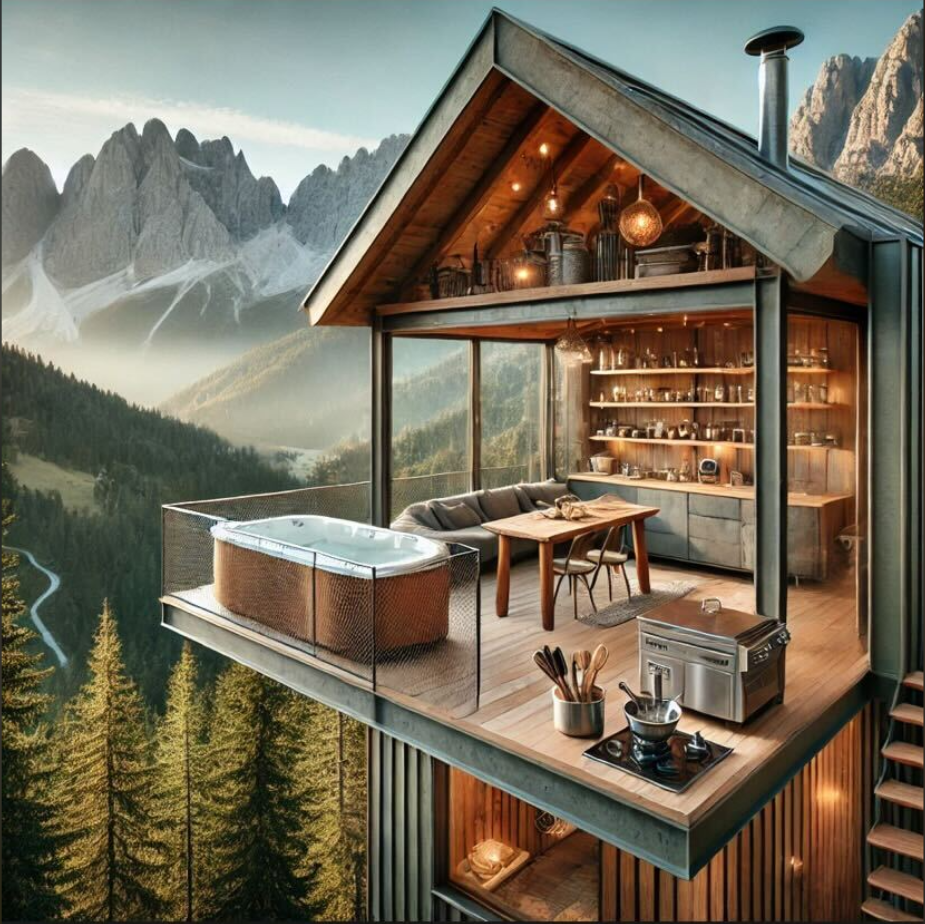 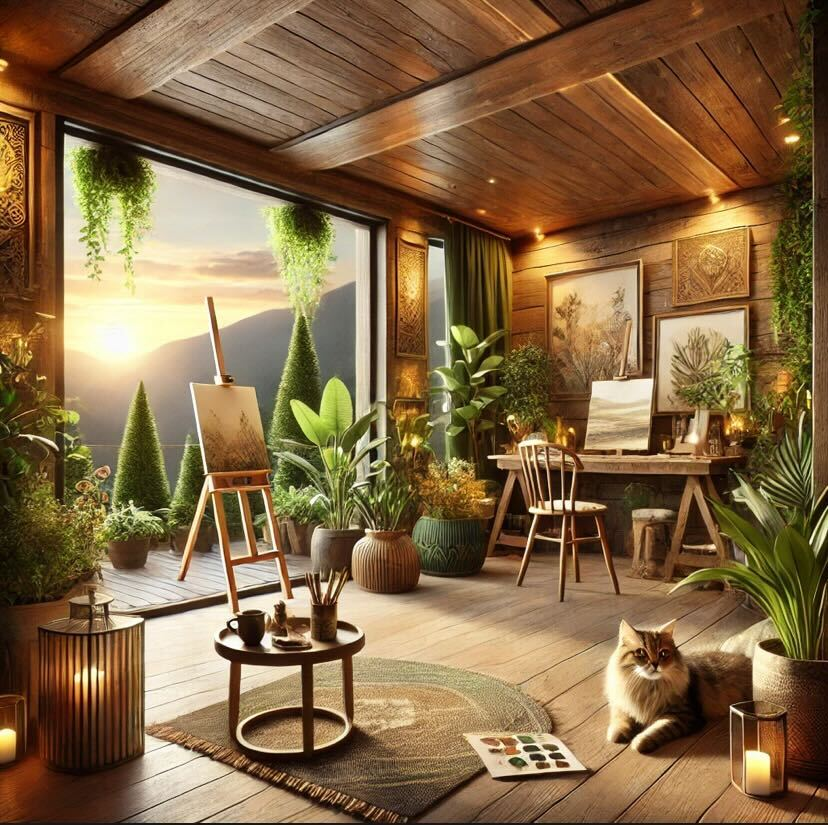 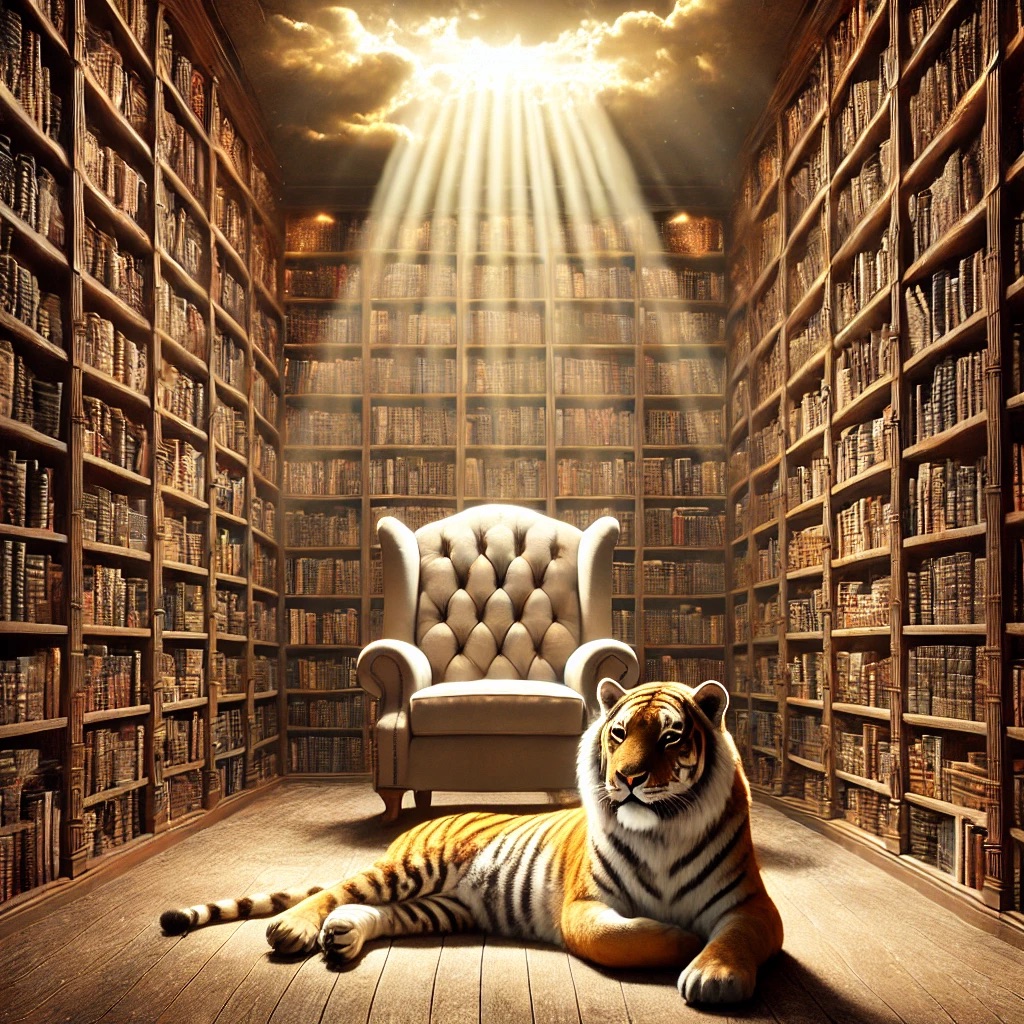 11 I am coming soon. Hold on to what you have, so that no one will take away your crown.
Spend some time thinking about heaven
#3 – Jesus is With Us: Forever
12 All who are victorious will become pillars in the Temple of my God, and they will never have to leave it.
12 All who are victorious will become pillars in the Temple of my God, and they will never have to leave it.
True, lasting stability comes thru Jesus
12 All who are victorious will become pillars in the Temple of my God, and they will never have to leave it.
True safety & security come thru Jesus
13 “Anyone with ears to hear must listen to the Spirit and understand what he is saying to the churches.”
Revelation 3
What Is Jesus Saying?
Know who Jesus is, and that he knows you
Jesus gives you purpose and His word
Jesus is with you now & forever
These are sources of stability that will never change.
Spiritual Stability(Revelation 3)
Questions?
Comments?
Experiences?




risleyc@dwellcc.org